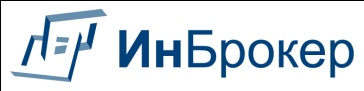 ИН-БРОКЕР АД СКОПЈЕ
ИДНИ ПРАВЦИ ВО РАЗВОЈОТ НА ПРОДАЖБАТА НА ПОЛИСИ ОД А/О И ЗЕЛЕН КАРТОН,СО ПОСЕБЕН ОСВРТ НА МЕСТОТО И УЛОГАТА НА БРОКЕРОТ
Четврта Маѓународна Конференција за осигурување Охрид,2012
Состојба на осигурителниот пазар во Р.М А/О и зелени карти
Подем на брокерството во Р.М како резултат на побарувањата на клиентите 
11 Осигурителни компании
20 Осигурителни брокерски друштва
	-239 лиценцирани брокери
9 Друштва за застапување во осигурување
	-712 лиценцирани застапници
Сегашна продажба на осигурителни услуги  во Р.М-А/О и зелени карти
Директна продажба-осигурителните компании сами продаваат преку експозитури и агенти

Индиректна продажба
-брокери и брокерски експозитури лоцирани на технички станици
-застапници
Полисирана премија  за А/О полиси и зелени карти во 2011
Полисирана премија по осигурителни брокерски друштва за А/О полиси и зелени карти во 2Q 2012
Преглед на премија за А/О и зелени карти по држави
*Цените се дадени во евра
Споредба на трошоци за осигурување на возило со сила  44-55 KW за А/О и зелена карта
Идни правци на продажба полиси А/О и зелена карта
Посветеноста на осигурителните брокерите ќе биде повеќекратна:
-заштита на секој клиент (физичко или правно лице)
-да води уредна евиденција на основните средства
-локација на ризици
-да се понудат модели и модалитети во функција на извесни ризици
-пресудна да биде сугестијата на осигурителниот брокер
-како до нови осигурувања во пакет
-да не се фаворизира ниту една осигурителна компанија
Идни правци на продажба полиси А/О и зелена карта
КОЈ?
КАКО И КАДЕ?
Идни правци на продажба полиси А/О и зелена карта
Кој критериум е пресуден за избор на  осигурителна компанија 
	-капитал
	-искуство
	-стручност
	-традиција
	-реосигурување
	-исплата на штети
	-рејтинг (Standard & Poor’s)
Идни правци на продажба полиси А/О и зелена карта
ЕФЕКТИ
	-потполно задоволство и информирање на клиентот 
	-бесплатен сервис и обука
	-бесплатна помош при настанување на осигуран случај
	-дисперзирана  мрежа на услуги 
	-можност за зголемен број на вработувања
	-зголемен број на продажни места
Идни правци на продажба полиси А/О и зелена карта
ПРЕДЛОГ
	-мерки за намалување на трошоците за осигурување со отварање на  нови продажни места-поблиску до клиентите
	-нема територијално ограничување доколку има интернет 
      конекција-софтверот на Национаното биро за осигурувњае е компатибилен со потребите и можностите за издавање полиси
	-во премијата на А/О да биде вклучена и зелената карта
	  (100 % намалување заштита од ризик фалсификат)
	-бонус-10% годишно не повеќе од 50%
	-малус –да се зголеми во наредната година
	-премијата за осигурување директно да се уплаќа во осигурителната компанија
Идни правци на продажба полиси А/О и зелена карта
-БЕРЗА на осигурителен пазар
	-зајакната контрола
	-однапред утврдени процедури
	-фокусирани кон клиентите, запознавање на секој клиент со правата и обврските од полисата за осигурување
Анкета на осигурителни брокерски друштва
Клучни проблеми на осигурителните брокерски друштва
	-исплата на штети
	-сложени процедури за процена,ликвидација и исплата на штети
	-давање попусти кои не се во склад со тарифите
	-ненавремена исплата на провизија
	-Договорувач да биде Осигуреникот,а не Осигурителното брокерското друштво
	-да не се прави компензација на премија со брокеража
Анкета на клиенти
-висока премија за зелена карта (за едено патување мора да се плати минимум 60 €)
	-отежната процедура за исплата на штети
	-нефлексибилност во делот од висината на процената	
	-проблеми во делот на нематеријалните штети
	-неинформираност во критериумите за исплата на штети (материјална,нематеријална)
ВИ БЛАГОДАРИМЕ!
ЗЛАТКО МИХАЈЛОВСКИ 
	Претседател на Асоцијацијата на
     осигурителни брокерски друштва
	ИН-БРОКЕР АД Скопје
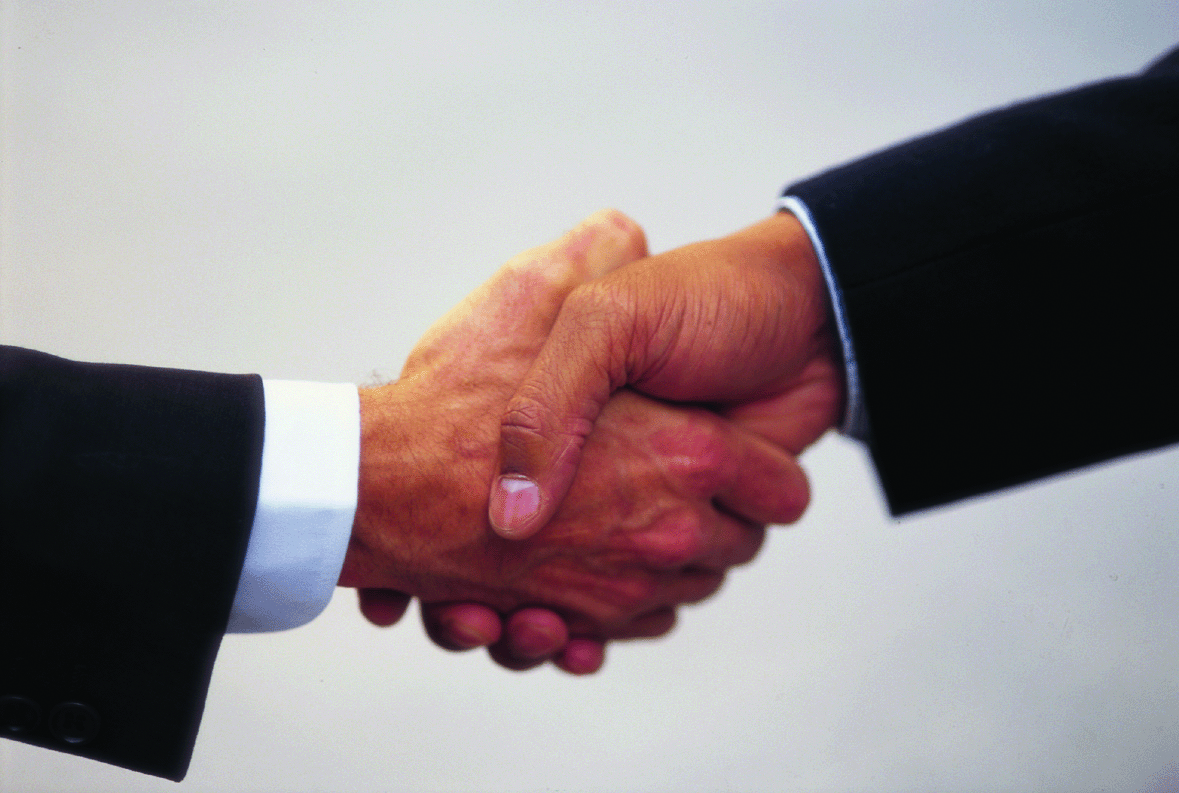 Четврта Маѓународна Конференција за осигурување Охрид,2012